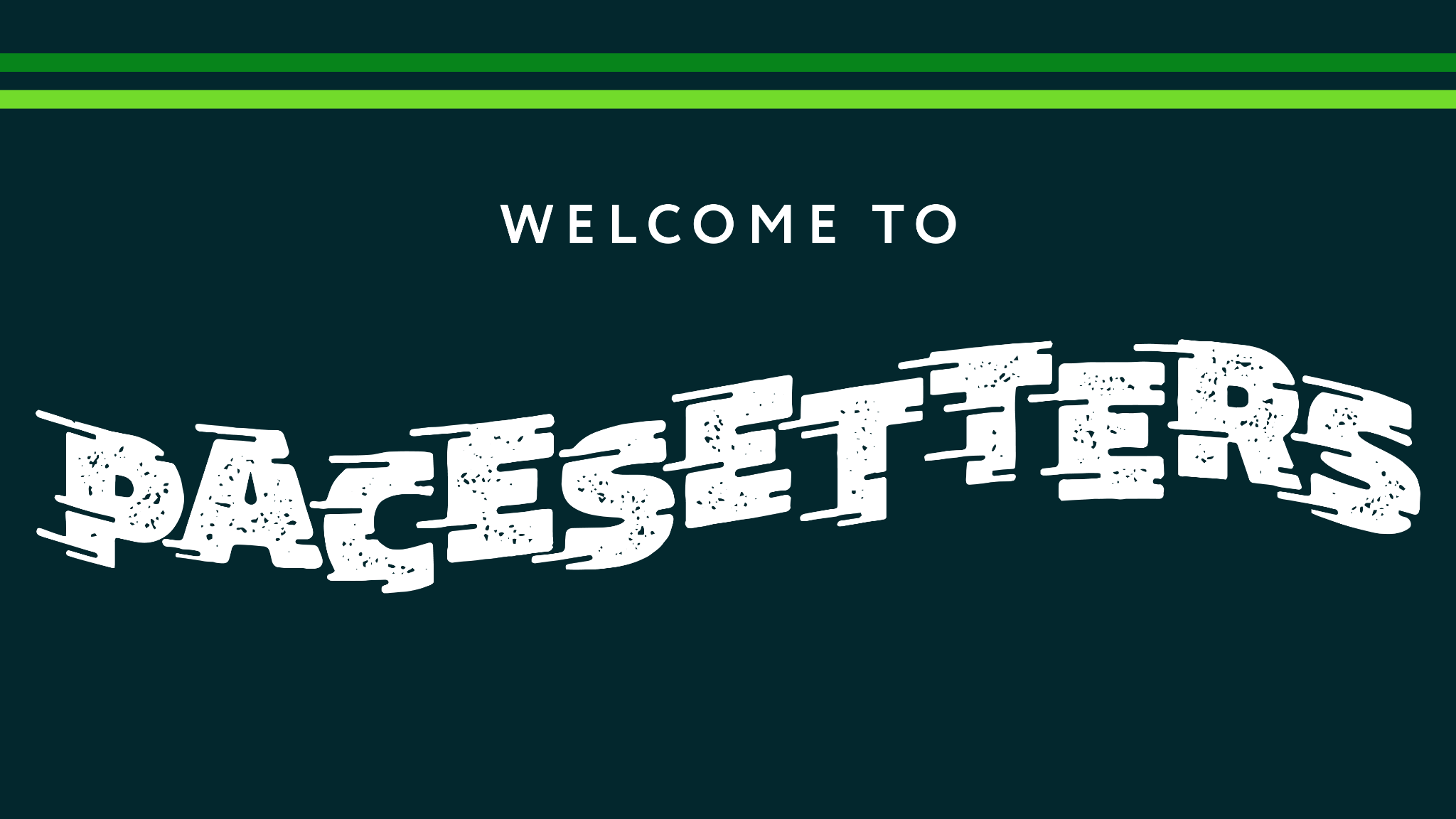 3:2 Beware of the dogs, beware of the evil workers, beware of the false circumcision . . .
Philippians 3:17 – 4:1
3:17 Brethren, join in following my example, and observe those who walk according to the pattern you have in us. 18 For many walk, of whom I often told you, and now tell you even weeping, that they are enemies of the cross of Christ, 19 whose end is destruction, whose god is their appetite, and whose glory is in their shame, who set their minds on earthly things. 20 But our citizenship is in heaven . . .
Philippians 3:17 – 4:1
WHAT IS THIS DANGER?
Philippi was a Roman colony with many wealthy Roman citizens
3:18 . . . they are enemies of the cross of Christ, 19 whose end is destruction, whose god is their appetite, and whose glory is in their shame, who set their minds on earthly things. 20 But our citizenship is in heaven . . .
Philippians 3:17 – 4:1A Warning against Materialism
WHAT IS THIS DANGER?
3:18 . . . they are enemies of the cross of Christ, 19 whose end is destruction, whose god is their appetite, and whose glory is in their shame, who set their minds on earthly things. 20 But our citizenship is in heaven . . .
Philippians 3:17 – 4:1A Warning against Materialism
WHAT IS THIS DANGER?




Materialism defines fulfillment & security in terms of material possessions in this life
Philippians 3:17 – 4:1A Warning against Materialism
WHAT IS THIS DANGER?




Francis Schaeffer: “Personal peace & affluence”
Philippians 3:17 – 4:1A Warning against Materialism
ARE WE VULNERABLE TO IT?
American culture may be the most materialistic culture in history
Philippians 3:17 – 4:1A Warning against Materialism
ARE WE VULNERABLE TO IT?
American culture may be the most materialistic culture in history
Few American Christians understand the Bible’s teaching on material possessions
Philippians 3:17 – 4:1A Warning against Materialism
ARE WE VULNERABLE TO IT?
American culture may be the most materialistic culture in history
Few American Christians understand the Bible’s teaching on material possessions
NOT ASCETIC: blessings from God to be enjoyed & stewarded with gratitude, contentment & generosity
Philippians 3:17 – 4:1A Warning against Materialism
ARE WE VULNERABLE TO IT?
American culture may be the most materialistic culture in history
Few American Christians understand the Bible’s teaching on material possessions
ANTI-MATERIALISTIC: wealth without spiritual vitality is a disaster; aspiring to wealth is spiritually & personally ruinous; unwillingness to part with possessions is incompatible with being Jesus’ disciple
Philippians 3:17 – 4:1A Warning against Materialism
“The amount of American giving to charitable organizations of all kinds remains relatively constant at somewhere between 1.6% and 2.16% of a family’s income.  American Christians do only slightly better, averaging somewhere around 2.4% of the national per capita  . . . In most . . . suburban Western communities, it is impossible to detect any outward differences between the expenditures of professing Christians and the religiously unaffiliated who surround them in their neighborhoods.”  
Craig L. Blomberg, Neither Riches Nor Poverty: A Biblical Theology of Possessions (InterVarsity Press, 1999), pp. 19,20.
ARE WE VULNERABLE TO IT?
American culture may be the most materialistic culture in history
Few American Christians understand the Bible’s teaching on material possessions
A majority of American Christians manifest materialistic values
Philippians 3:17 – 4:1A Warning against Materialism
ARE WE VULNERABLE TO IT?
American culture may be the most materialistic culture in history
Few American Christians understand the Bible’s teaching view on material possessions
A majority of American Christians manifest materialistic values
Many church leaders promote materialism &/or do not critique/oppose it
Philippians 3:17 – 4:1A Warning against Materialism
ARE WE VULNERABLE TO IT?
American culture may be the most materialistic culture in history
Few American Christians understand the Bible’s teaching view on material possessions
A majority of American Christians manifest materialistic values
Many church leaders promote materialism &/or do not critique/oppose it
Our own church is not immune to this danger!
Philippians 3:17 – 4:1A Warning against Materialism
HOW CAN WE RESIST IT?
4:1 Therefore, my beloved brethren whom I long to see, my joy and crown, in this way stand firm in the Lord, my beloved.
Philippians 3:17 – 4:1A Warning against Materialism
HOW CAN WE RESIST IT?
Cultivate deep convictions about Jesus’ return & His eternal kingdom
3:20 For our citizenship is in heaven, from which also we eagerly wait for a Savior, the Lord Jesus Christ; 21 who will transform the body of our humble state into conformity with the body of His glory, by the exertion of the power that He has even to subject all things to Himself.
Philippians 3:17 – 4:1A Warning against Materialism
HOW CAN WE RESIST IT?
Cultivate deep convictions about Jesus’ return & His eternal kingdom
“Has my understanding of Jesus’ return & kingdom increased this past year?”  
“Do I think about this with increasing frequency?”  
“Do I eagerly await Jesus’ return?”
Philippians 3:17 – 4:1A Warning against Materialism
HOW CAN WE RESIST IT?
See through materialism enough that you are emotionally affected by its impact


“When was the last time I was angry at what materialism does to people?”
18 For many walk, of whom I often told you, and now tell you even weeping, that they are enemies of the cross of Christ, 19 whose end is destruction . . .
Philippians 3:17 – 4:1A Warning against Materialism
HOW CAN WE RESIST IT?
See through materialism enough that you are emotionally affected by its impact


“Am I normally envious of materialists – or do you grieve for them?”
18 For many walk, of whom I often told you, and now tell you even weeping, that they are enemies of the cross of Christ, 19 whose end is destruction . . .
Philippians 3:17 – 4:1A Warning against Materialism
HOW CAN WE RESIST IT?
Prioritize & treasure fellowship with committed Christians
4:1 Therefore, my beloved brethren whom I long to see, my joy and crown, in this way stand firm in the Lord, my beloved.
Philippians 3:17 – 4:1A Warning against Materialism
HOW CAN WE RESIST IT?
Prioritize & treasure fellowship with committed Christians



Replace the habit of absence with the habit of meeting regularly to build one another up
Hebrews 10:24 Let us consider how to stimulate one another to love and good deeds, 25 not forsaking our own assembling together, as is the habit of some, but encouraging one another; and all the more as you see the day drawing near.
Questions?
Comments?
Cultivate deep convictions about Jesus’ return & His eternal kingdom
See through materialism enough that you are emotionally affected by its impact
Prioritize & treasure fellowship with committed Christians